Богослов’я 1
Інститут християнських лідерів
Професор Сергій Перевишко
Серпень 2019 1.2
Бібліологія
Бібліологія – богословська дисципліна, яка займається вивченням походження та передача Біблії. Дослідження мови, на якій вона була написана, та матеріалу, який використовувався для її написання, а також історія канонізації.
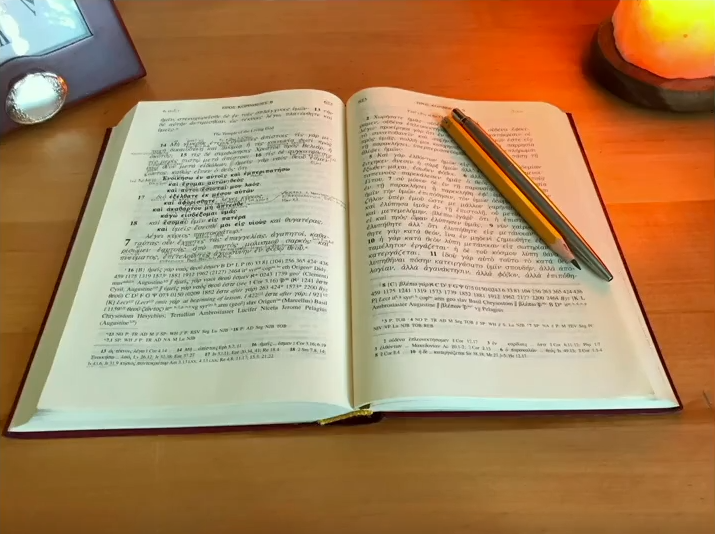 Бібліологія
Біблія унікальна тим, що тільки вона претендує бути єдиною книгою від Бога, яка відкриває Його волю людям. Через цю книгу ми дізнаємося про виникнення світу, гріхопадіння людини, план спасіння та майбутніх подіях.
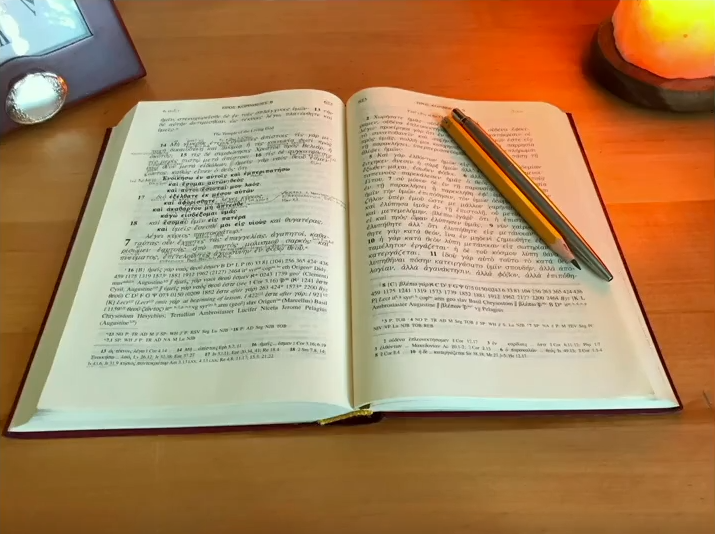 Назви Біблії
Біблія
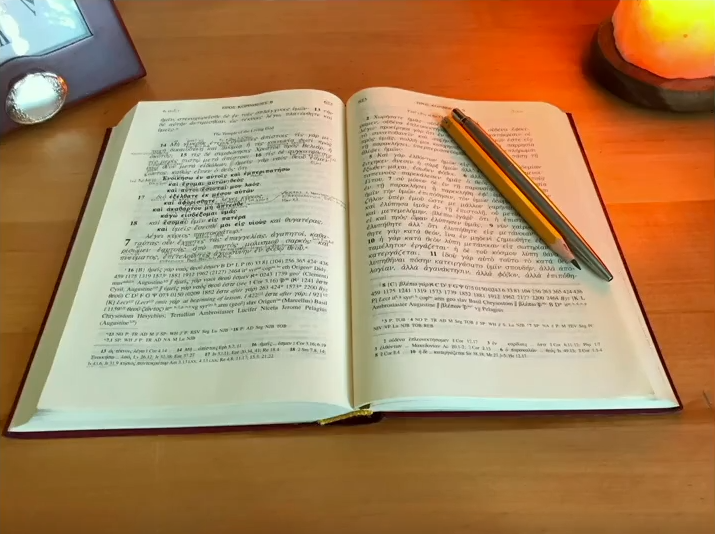 Назви Біблії
Біблія
Євангеліє
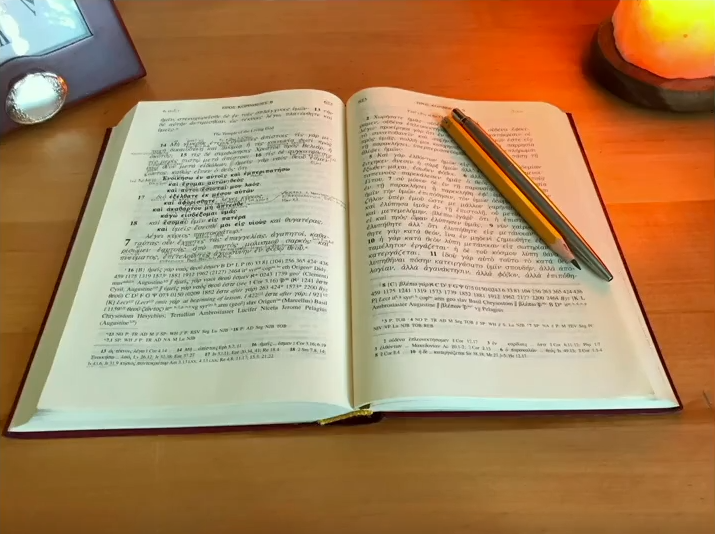 Назви Біблії
Біблія
Євангеліє
Новий Заповіт
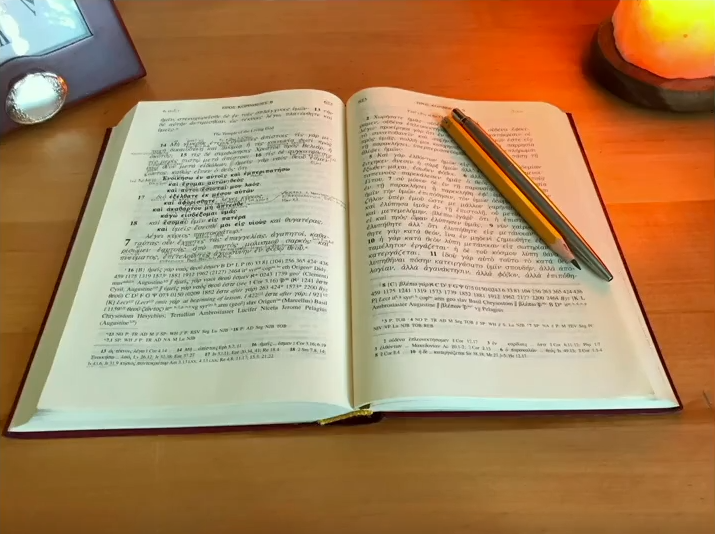 Назви Біблії
Біблія
Євангеліє
Новий Заповіт
Заповіт
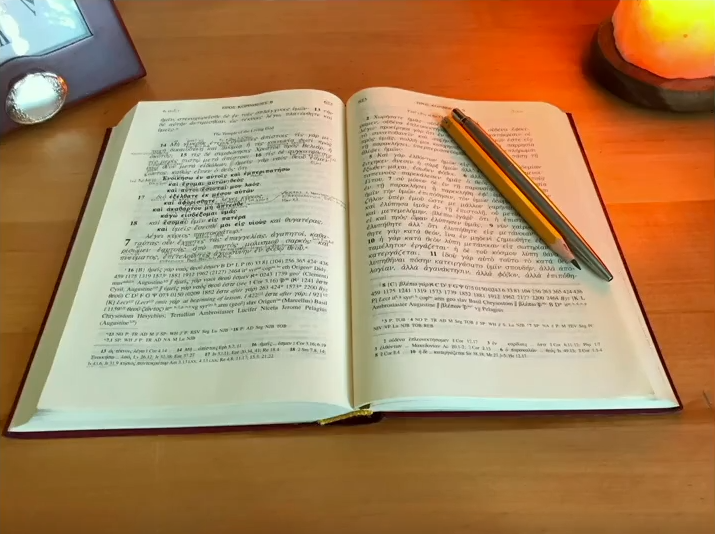 Бібліологія
Між націями: договір про співробітництво; між певними особами: обіцянка або згода з зобов’язанням; між монархом та підлеглим: конституція; між Богом і людиною: заповіт, що супроводжується знаками, жертвами та урочистими обіцянками, які закарбовують відносини з обіцянкою благословення при дотриманні та проклятті при порушенні.
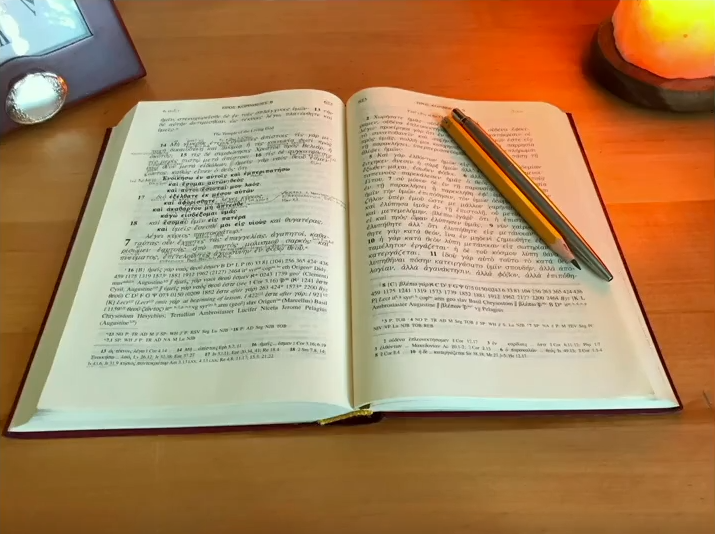 Назви Біблії
Біблія
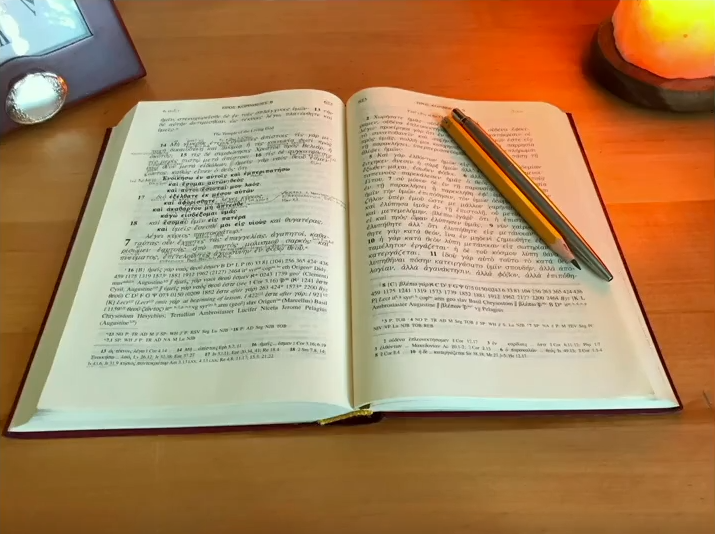 Назви Біблії
Біблія
Євангеліє
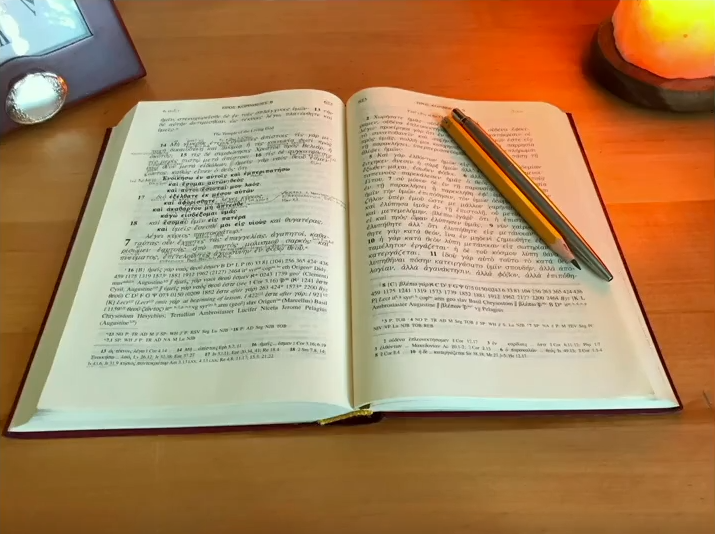 Назви Біблії
Біблія
Євангеліє
Новий Заповіт
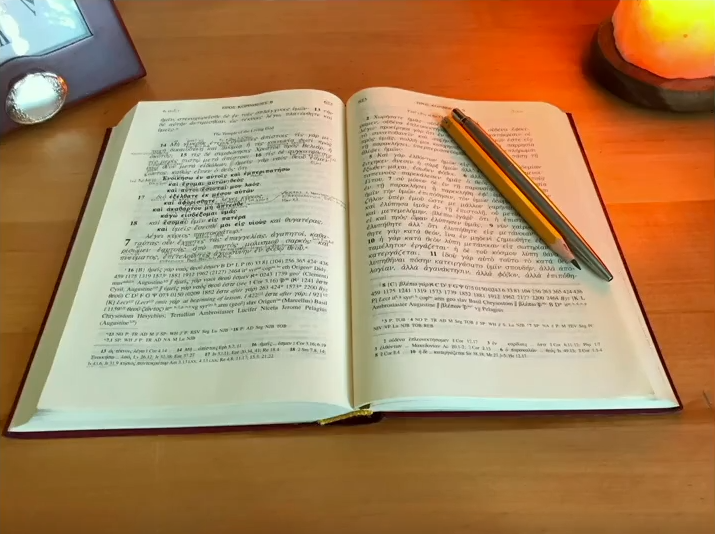 Назви Біблії
Біблія
Євангеліє
Новий Заповіт
Заповіт
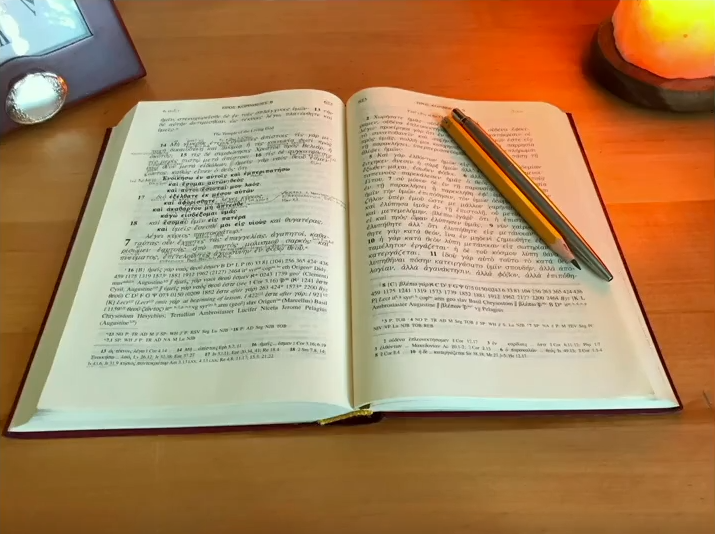 Назви Біблії
Біблія
Євангеліє
Новий Заповіт
Заповіт
Писання
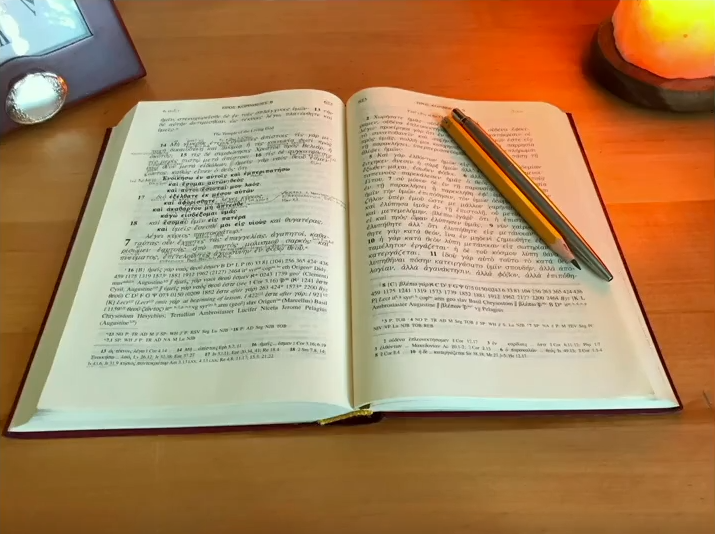 Одкровення
Значення слова «одкровення» в оригіналі
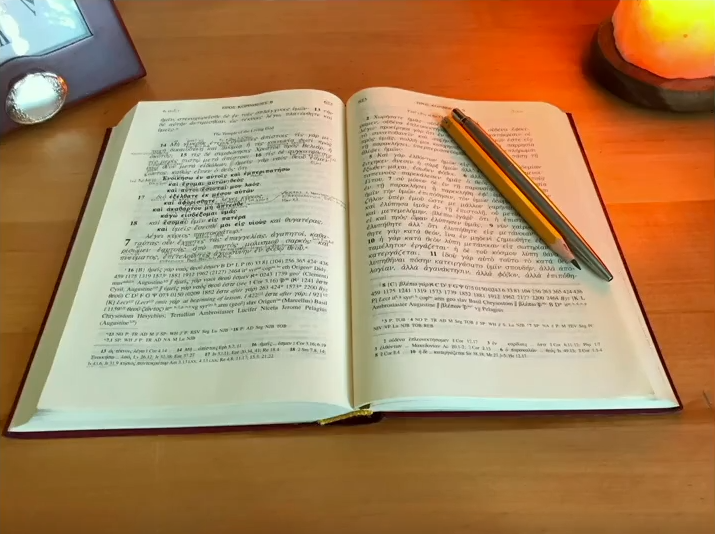 Одкровення
Значення слова «одкровення» в оригіналі
Відмінність одкровення від просвітлення та богонатхнення
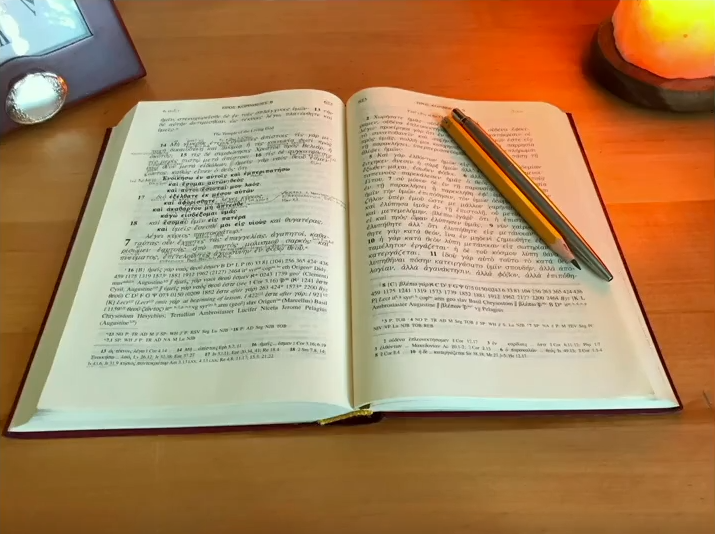 Загальне одкровення
Через творіння: Псалом 19:2,                         Дії 17:28-29, Римлян 1:19-20
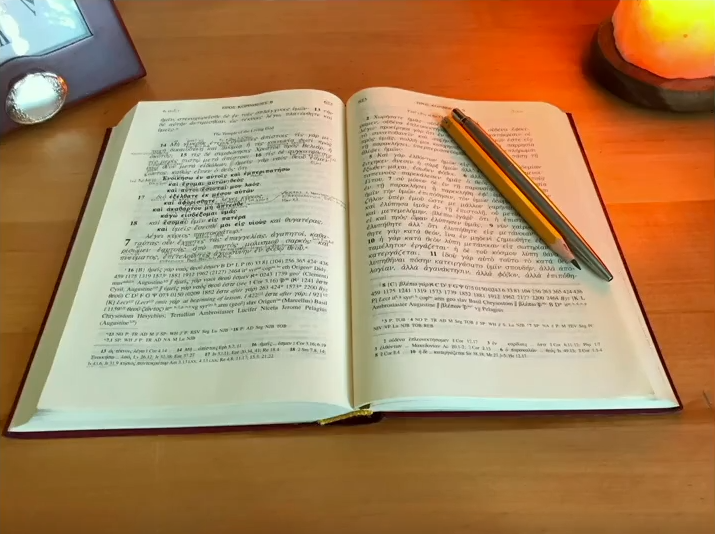 Загальне одкровення
Через творіння: Псалом 19:2,                         Дії 17:28-29, Римлян 1:19-20
Через людську історію: Дії 14:15-17,17:26-27
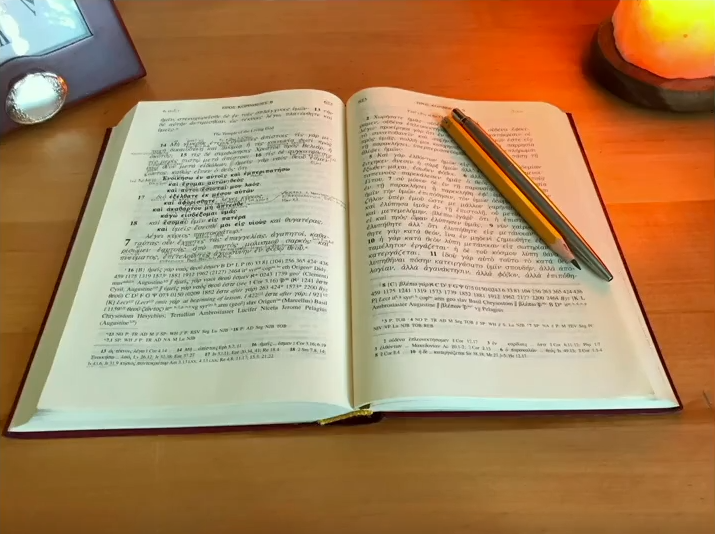 Загальне одкровення
Через творіння: Псалом 19:2,                         Дії 17:28-29, Римлян 1:19-20
Через людську історію: Дії 14:15-17,17:26-27
Через людську совість: Римлян 2:15
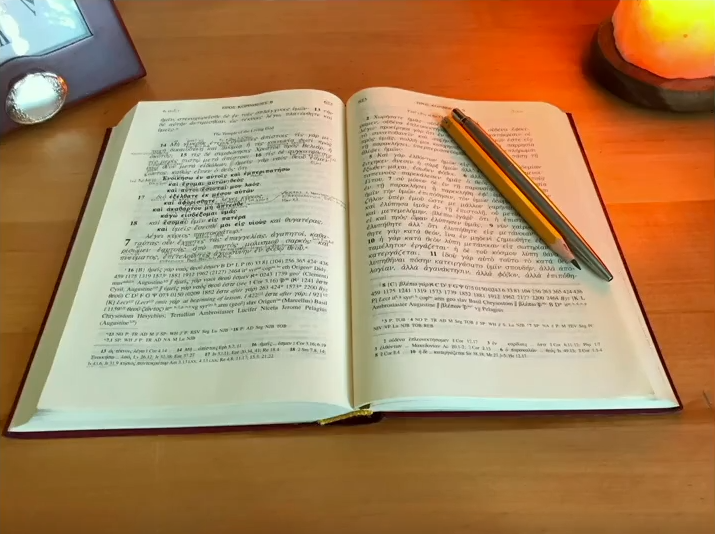 Бібліологія
Спеціальне, або особливе одкровення
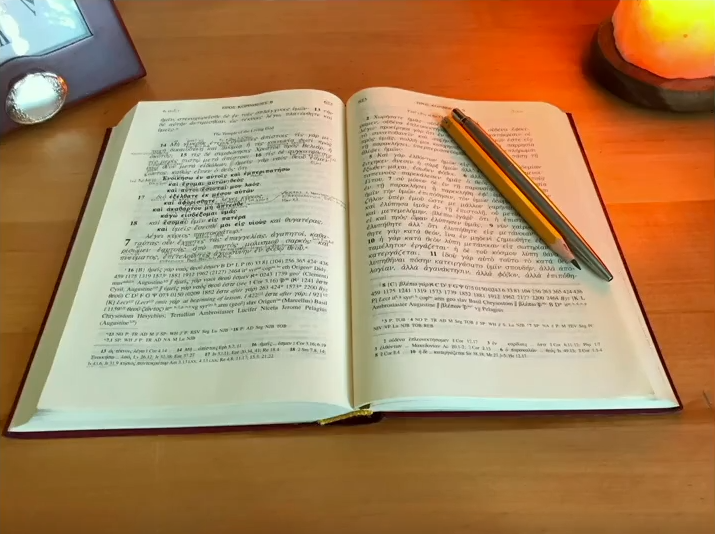 Бібліологія
Спеціальне, або особливе одкровення
Богонатхненність Писання
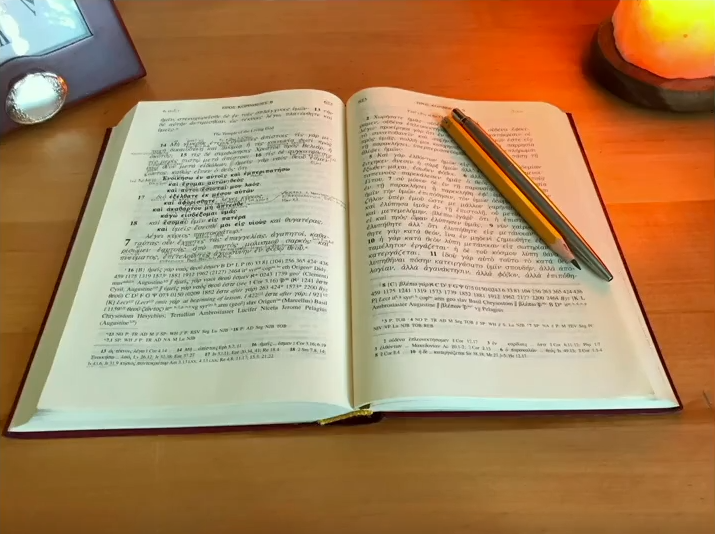 Теорії богонатхнення
Теорія природного натхнення, або інтуїтивного натхнення
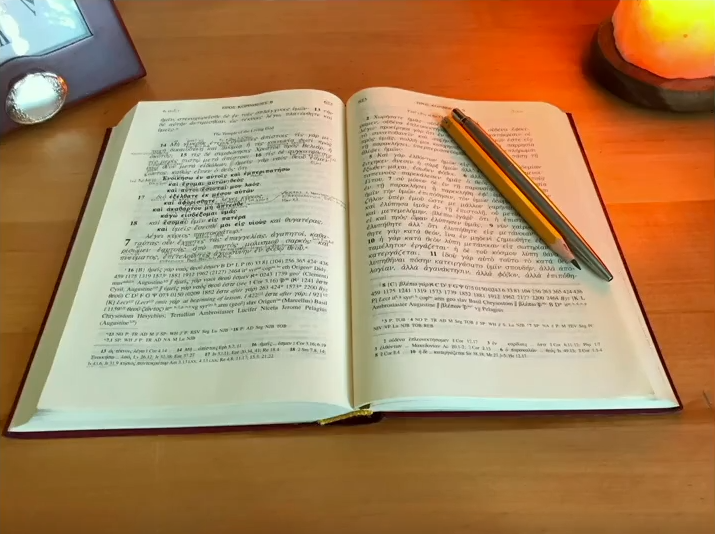 Теорії богонатхнення
Теорія природного натхнення, або інтуїтивного натхнення
Теорія часткового натхнення, або динамічна
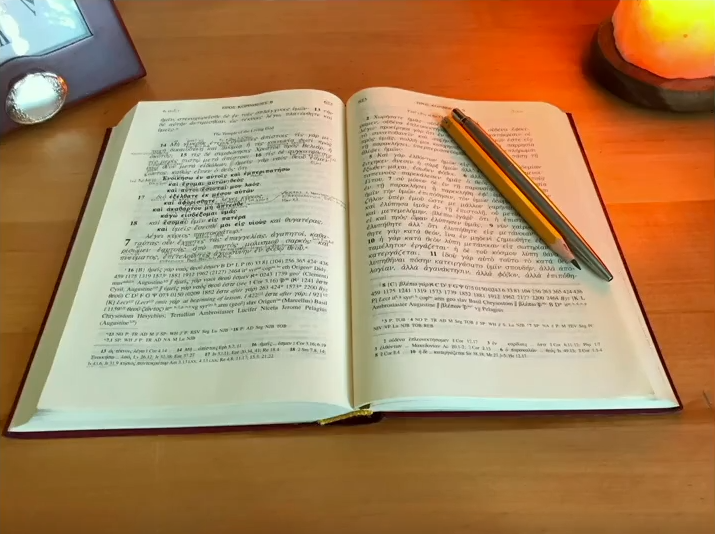 Теорії богонатхнення
Теорія природного натхнення, або інтуїтивного натхнення
Теорія часткового натхнення, або динамічна
Теорія диктовки
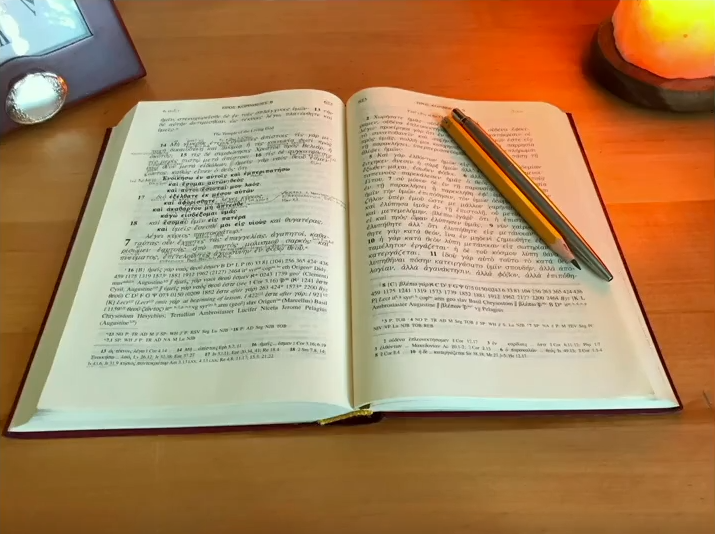 Теорії богонатхнення
Теорія про те, що натхненні думки, а не слова
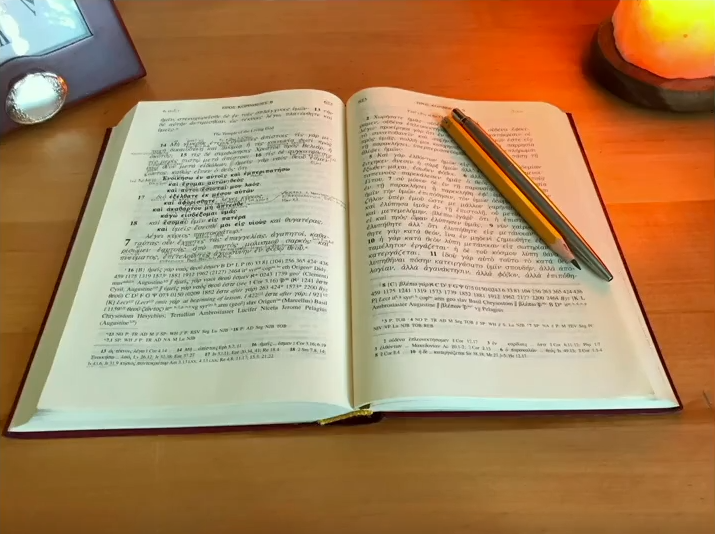 Теорії богонатхнення
Теорія про те, що натхненні думки, а не слова
Теорія освячення, або ілюмінації
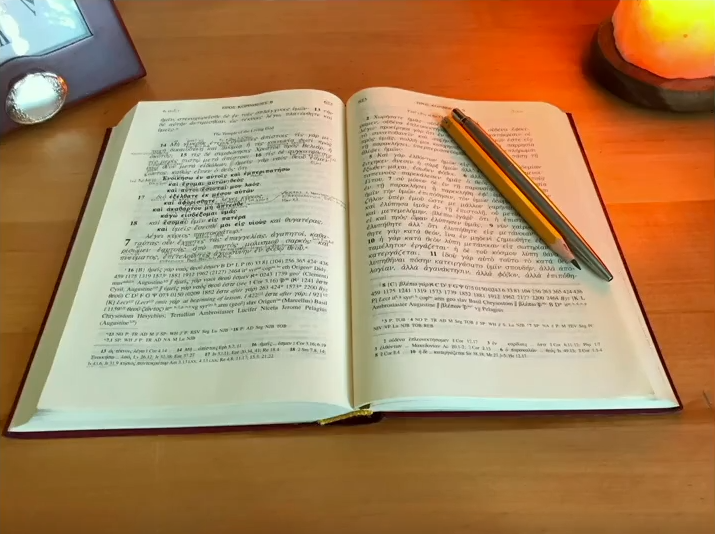 Теорії богонатхнення
Теорія про те, що натхненні думки, а не слова
Теорія освячення, або ілюмінації
Неортодоксальна теорія
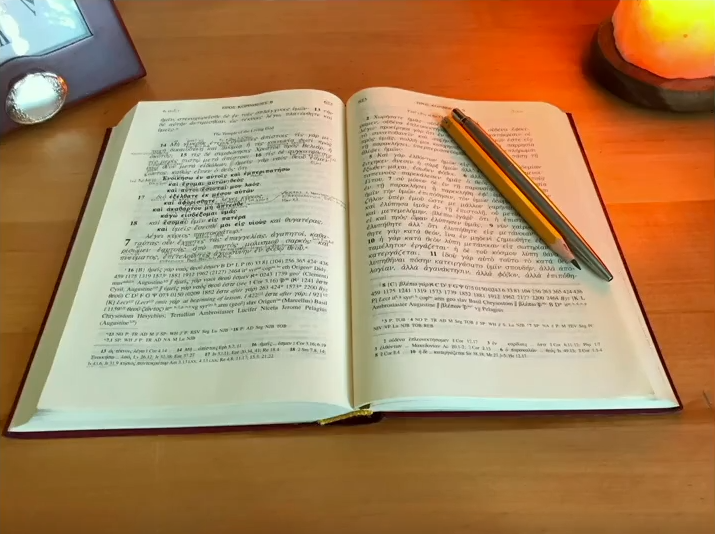 Теорії богонатхнення
Теорія про те, що натхненні думки, а не слова
Теорія освячення, або ілюмінації
Неортодоксальна теорія
Теорія словесного, повного натхнення
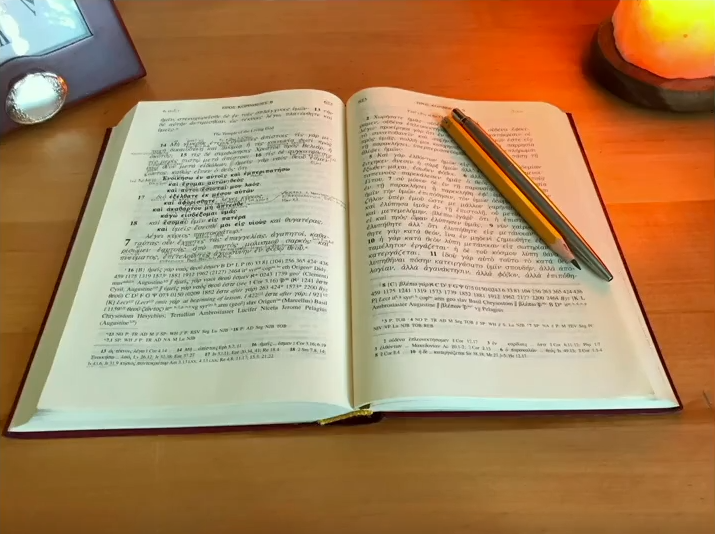